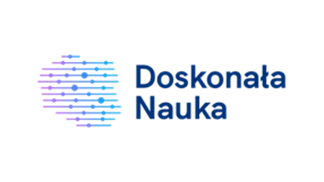 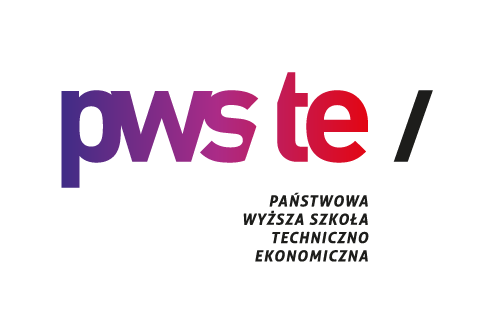 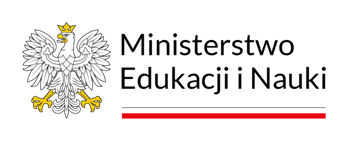 Tytuł pracy
Imię i Nazwisko Autora/Autorów
Afiliacja
Wstęp
Wyniki badań
Krótkie wprowadzenie w tematykę pracy
Przedstawienie wyników badań w formie wykresów, tabel, rycin
Cel pracy
Krótki i zwięzły
Materiał i metoda
Wnioski
Miejsce prowadzenia badań 
Badana grupa
Metoda, technika i narzędzie badawcze
Praca oryginalna